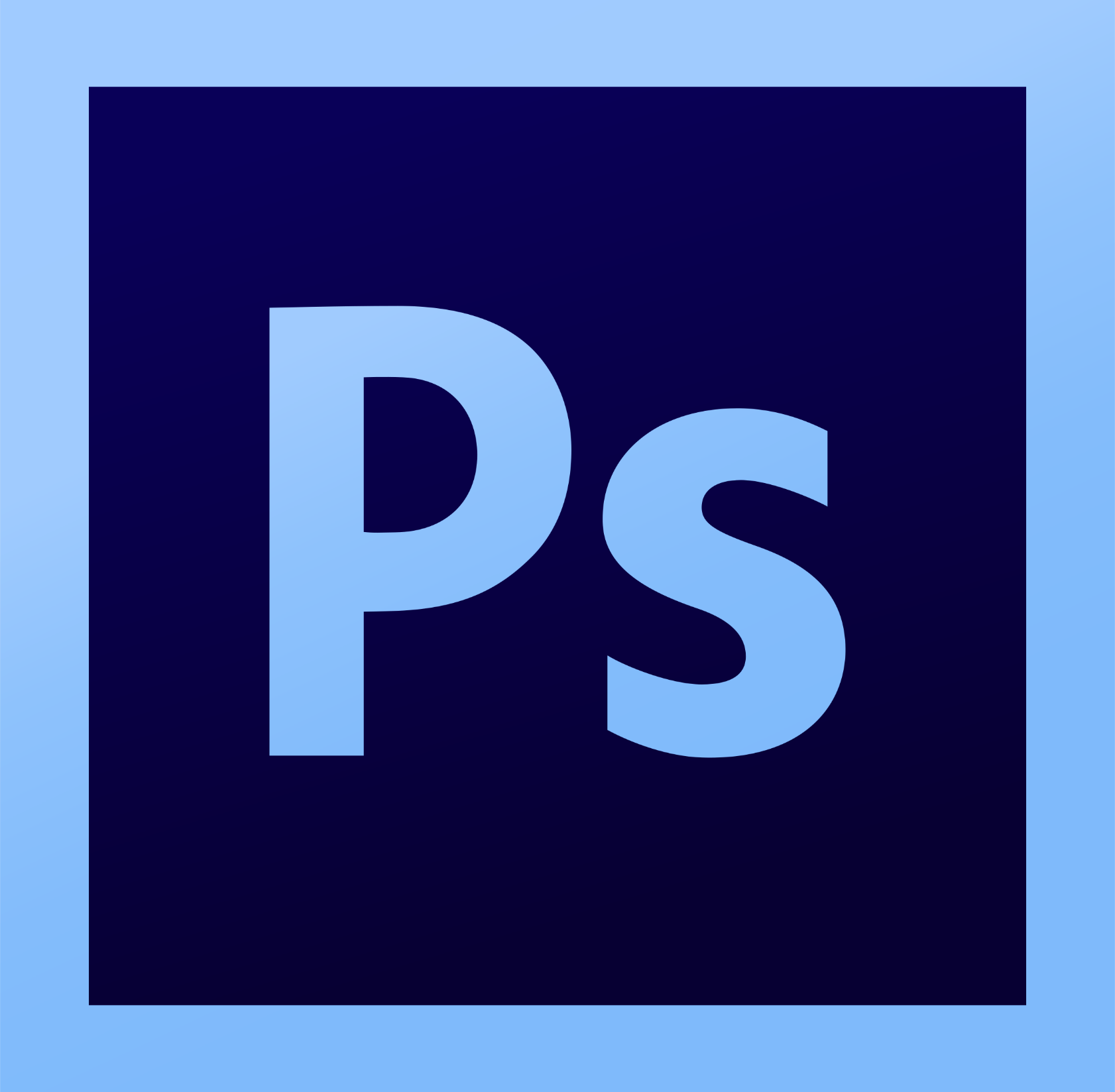 Osnove grafičkog dizajna
ALATI ZA SELEKCIJU 
ADOBE PHOTOSHOP
Marquee Tool
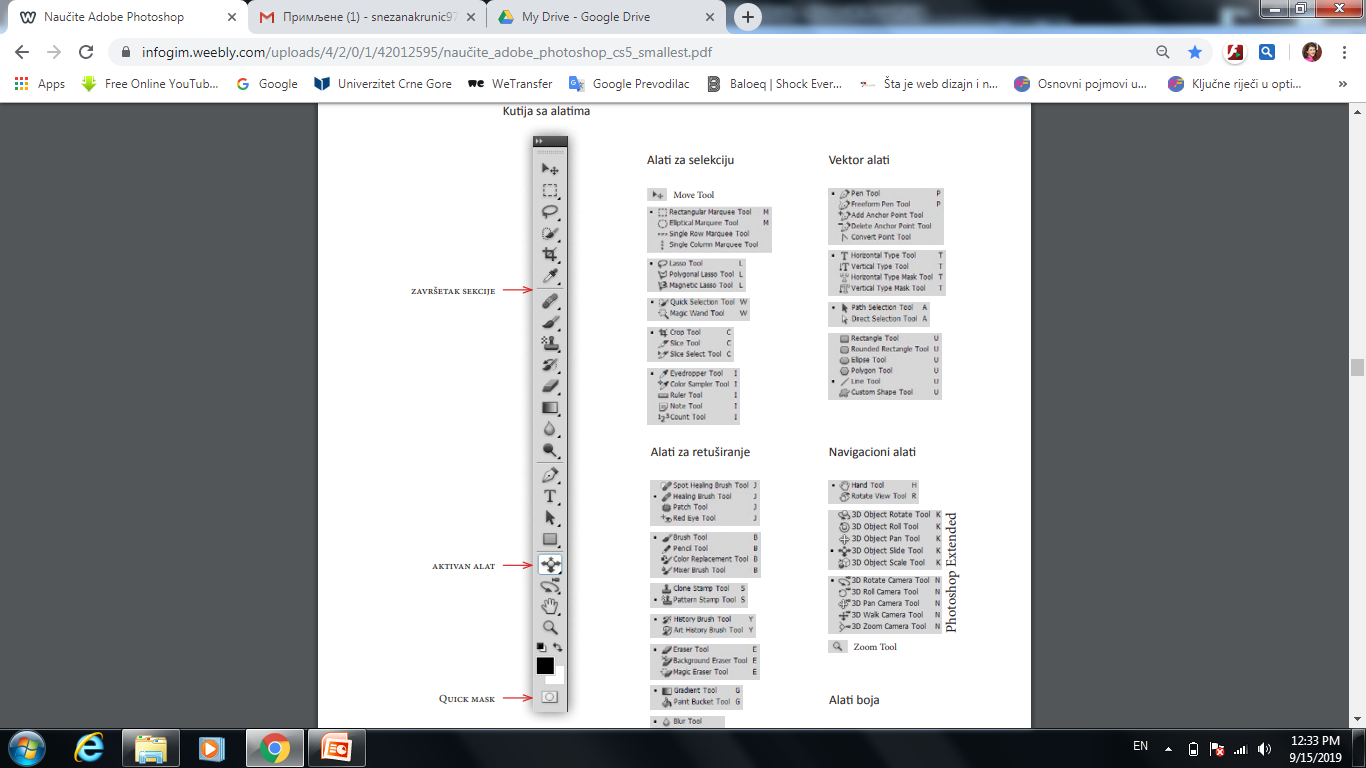 Linija sa alatima
Linija sa alatima (Window > Tools) ima razne alate za rad sa slikom i podijeljena je u nekoliko sekcija sa sličnim alatma:	

Alati za selekciju (Selection Tools)
Alati za unapređivanje (Enhancement Tools)
Vektorski alati (Vector Tools)
Alati za navigaciju (Navigation Tools)
Alati boja (Color Tools)

Kutija sa alatima sadrži sve alate dostupne u Photoshop CS5, a neki od njih u donjem desnom uglu imaju crni trougao koji kada se klikne na njega otvara lebdeću listu srodnih alata.
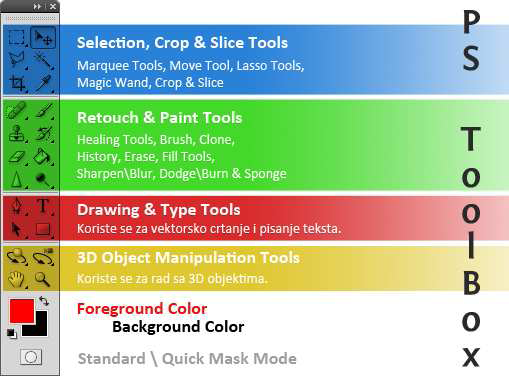 Alati za selekciju 
I siječenje
Alati za retuširanje 
i farbanje
Alati za crtanje
i unos
Alati za manipulisanje 
3D objektima
Boja pozadine
Alati za selekciju
Alati za selekciju nam omogućavaju da koristeći razne tehnike odaberemo (izdvojimo) određeni dio slike koji možemo prilagođavati i manipulisati sa njim bez ikakvog efekta po ostatak slike.
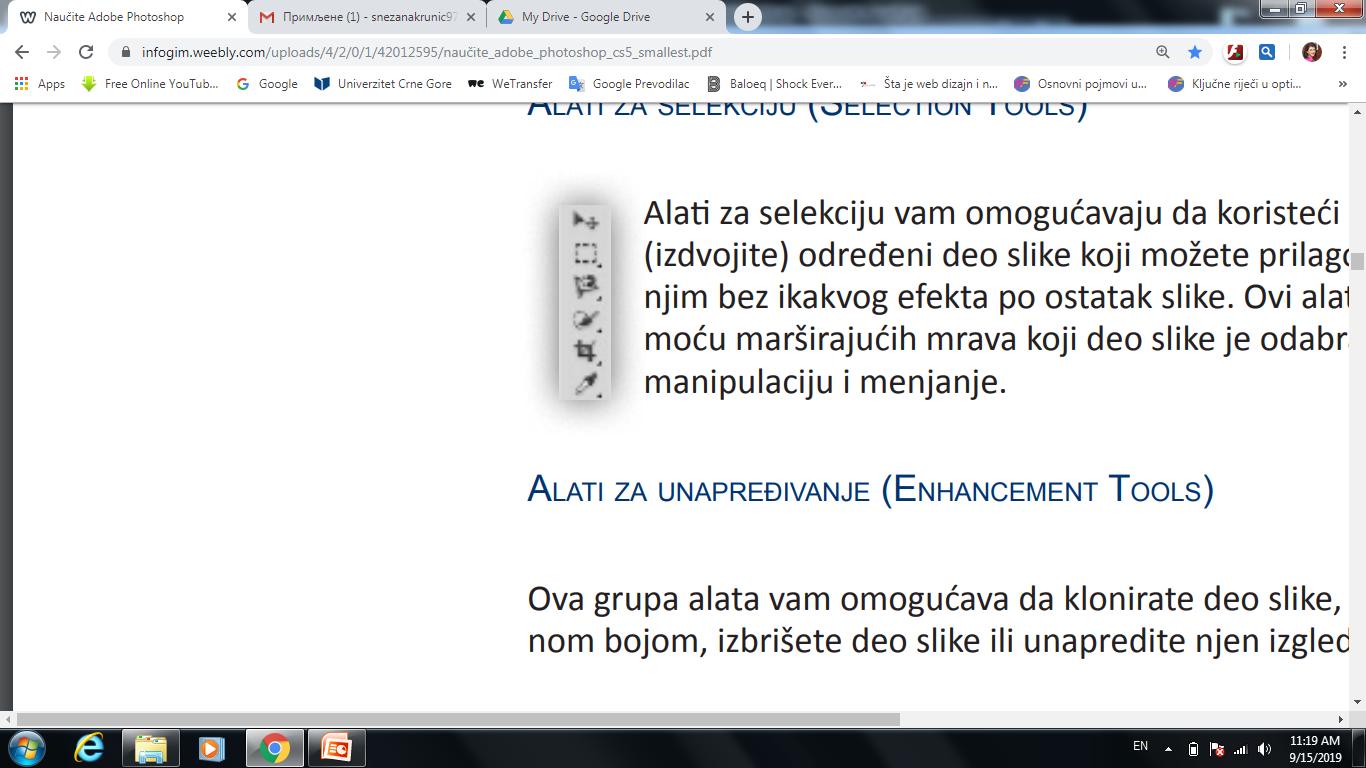 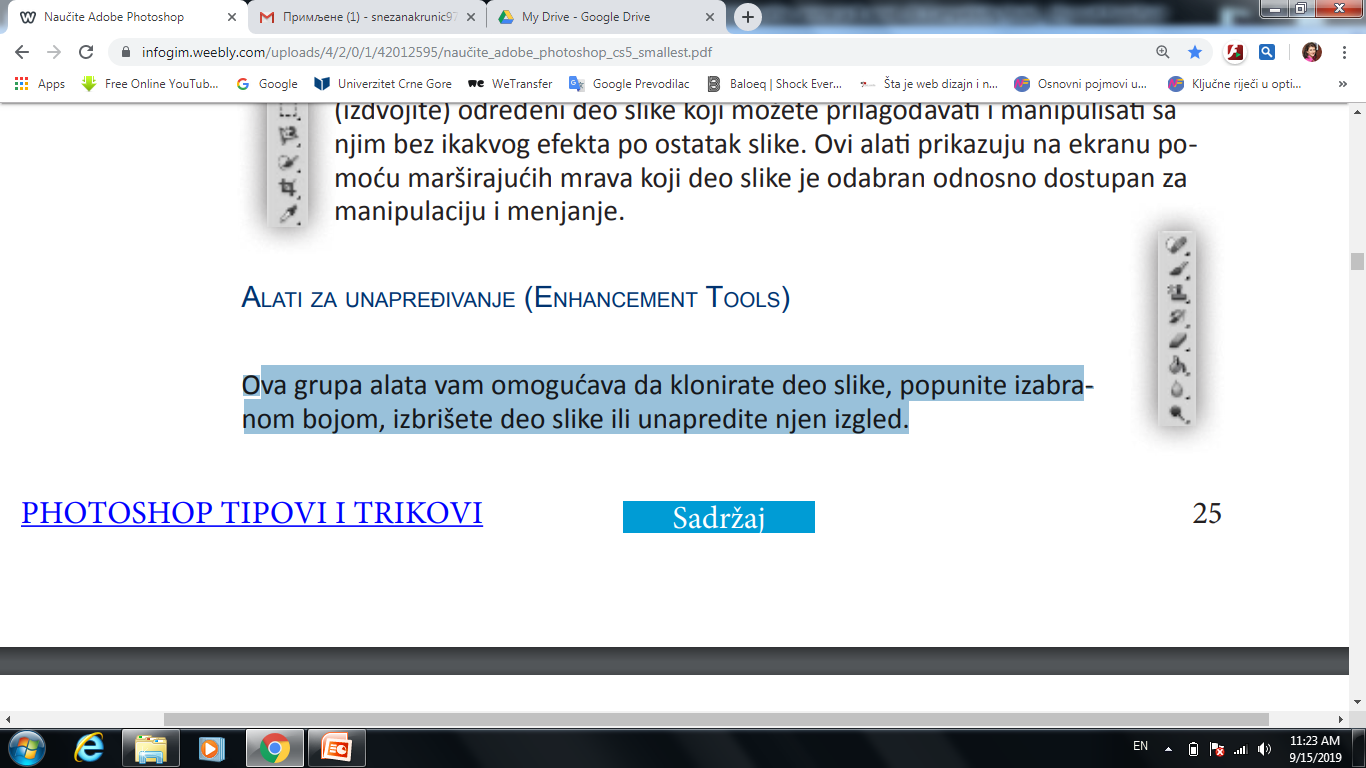 Alati za unapređivanje
Ova grupa alata vam omogućava da klonirate deo slike, popunite izabranom bojom, izbrišete deo slike ili unapredite njen izgled.
Vektorski alati
Vektorski alati vam omogućavaju da kreirate vektorske objekte u Adobe Photoshop CS5.
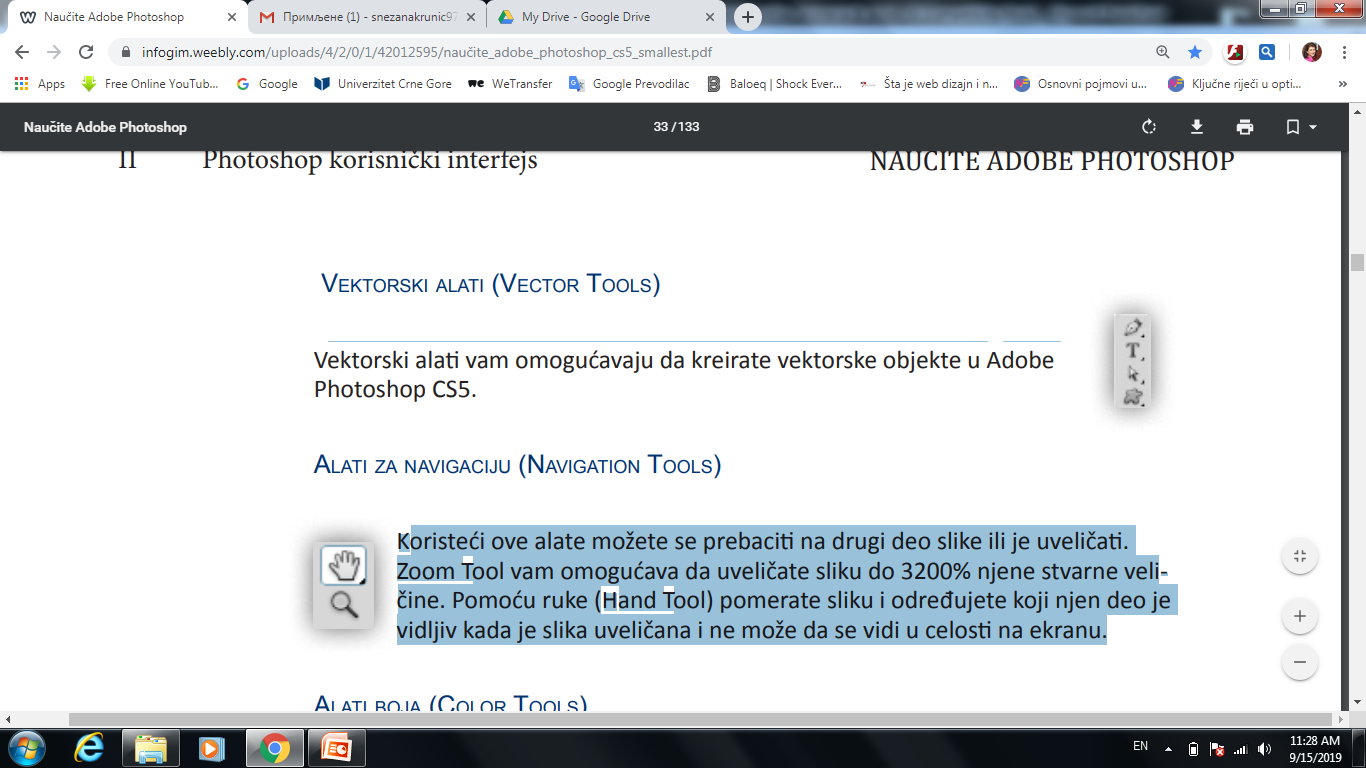 Alati za navigaciju
Koristeći ove alate možete se prebaciti na drugi deo slike ili je uveličati. Zoom Tool vam omogućava da uveličate sliku do 3200% njene stvarne veličine. Pomoću ruke (Hand Tool) pomerate sliku i određujete koji njen deo je vidljiv kada je slika uveličana i ne može da se vidi u celosti na ekranu.
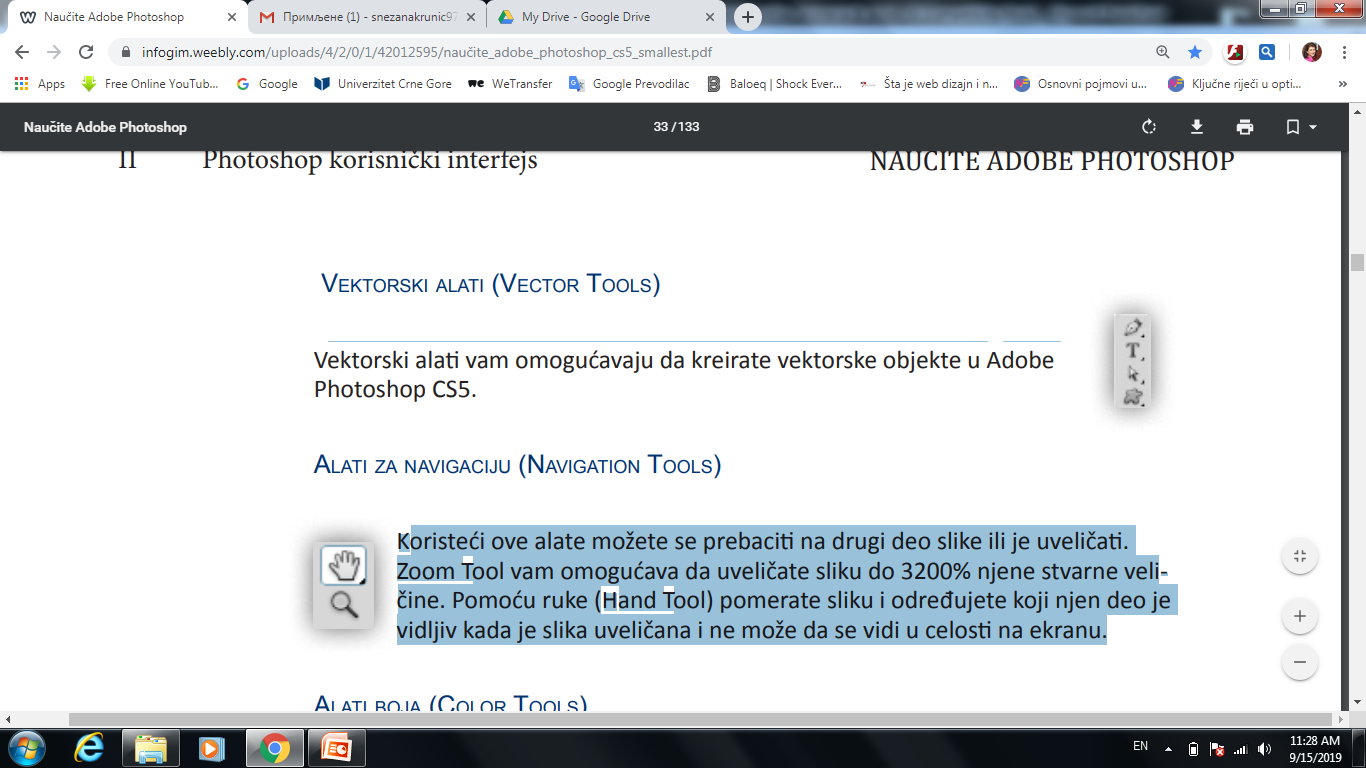 Alati boja
Ovi alati kontrolišu boju prednjeg plana (Foreground color) i pozadinsku boju (Background color).
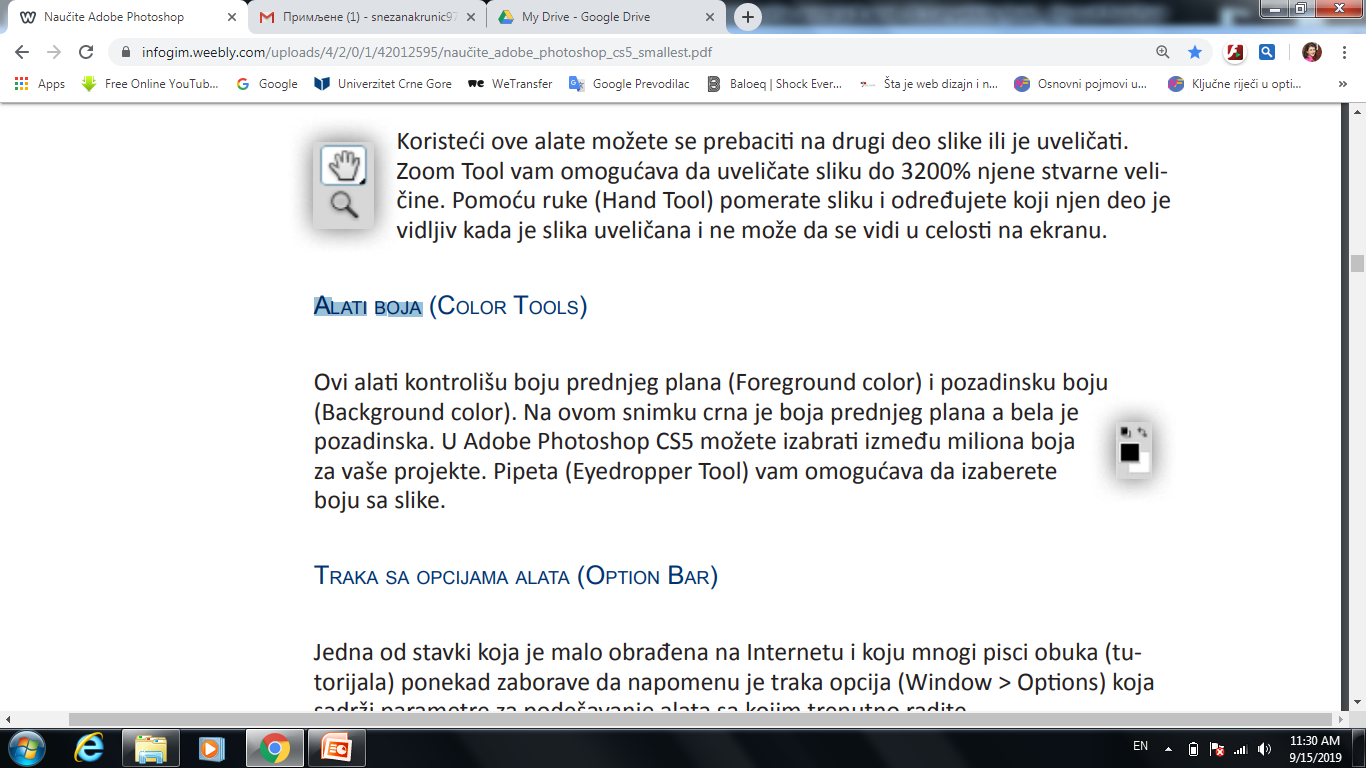 Selection Tools (Alatke za selekciju)
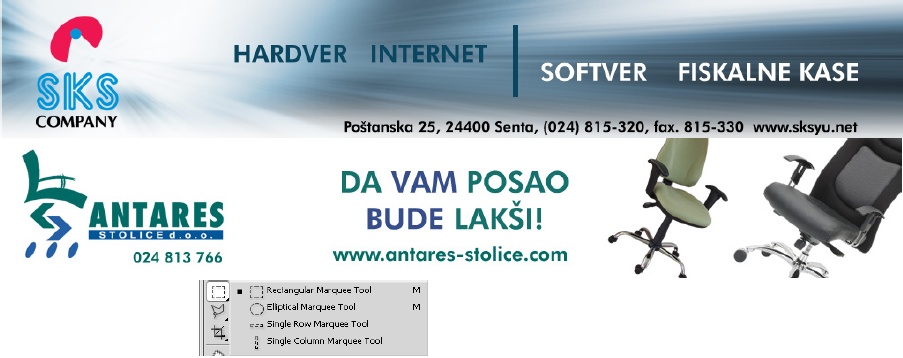 Rectangular Marquee Tool pravi pravougaone selekcije, ili kvadratne kada držite taster Shift na tastaturi dok ocrtavate selekciju. 

Eliptical Marquee Tool pravi elipsaste selekcije, da ocrtate krug držite taster Shift na tastaturi dok ocrtavate selekciju. 
Kada pritisnite i zadržite taster Alt dok ocrtavate selekciju, selekcija koju ocrtavate će se širiti iz tačke u koju ste prvi put kliknuli da je napravite. `
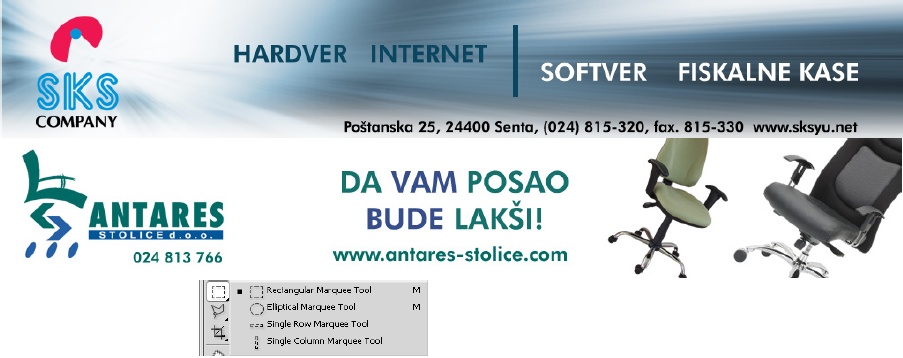 Single Row i Single Column prave selekcije od jednog piksela po širini ili dužini. 
Kada hoćemo da napravimo ovakvu selekciju, izaberimo alat i kliknimo na sliku. Biće automatski ocrtana selekcije od jednog piksela koju možemo i premještati. 

Na traci sa opcijama alata će se pojaviti i dodatne opcije kada je neka od Marquee alatki aktivirana
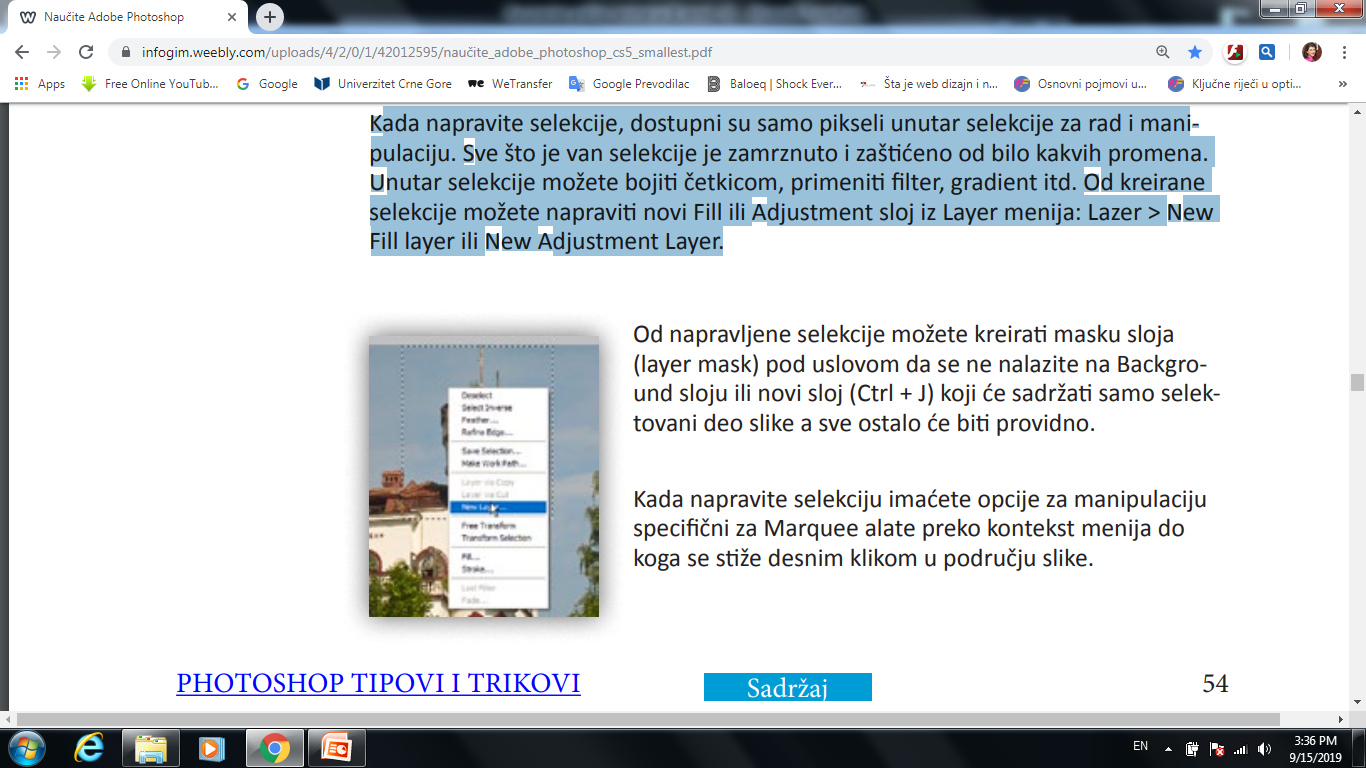 Da premestite selekciju, navedite mišem unutar selekcije, kliknite i prebacite selekciju držeći taster miša pritisnut.

Da deselektujete sve i počnete novu selekciju, kliknite bilo gde van selekcije.
Kada napravite selekcije, dostupni su samo pikseli unutar selekcije za rad i manipulaciju. 
Sve što je van selekcije je zamrznuto i zaštićeno od bilo kakvih promena. 
Unutar selekcije možete bojiti četkicom, primeniti filter, gradient itd. 
Od kreirane selekcije možete napraviti novi Fill ili Adjustment sloj iz Layer menija: Lazer > New Fill layer ili New Adjustment Layer.
Da dodajete na postojeću selekciju, pritisnite Shift prije nego počnete da ocrtavate (pojaviće se znak plus ispod kursora), zatim kliknite i povucite da ocrtate selekciju.
Ako hoćete da ocrtate kvadrat ili krug, otpustite Shift nakon što ste započeli ocrtavanje, a zatim ga pritisnite još jednom (pritisnite i držite i Alt kada po drugi put pritisnete Shift ako hoćete da selekcija kreće iz tačke u koju ste prvi put kliknuli).
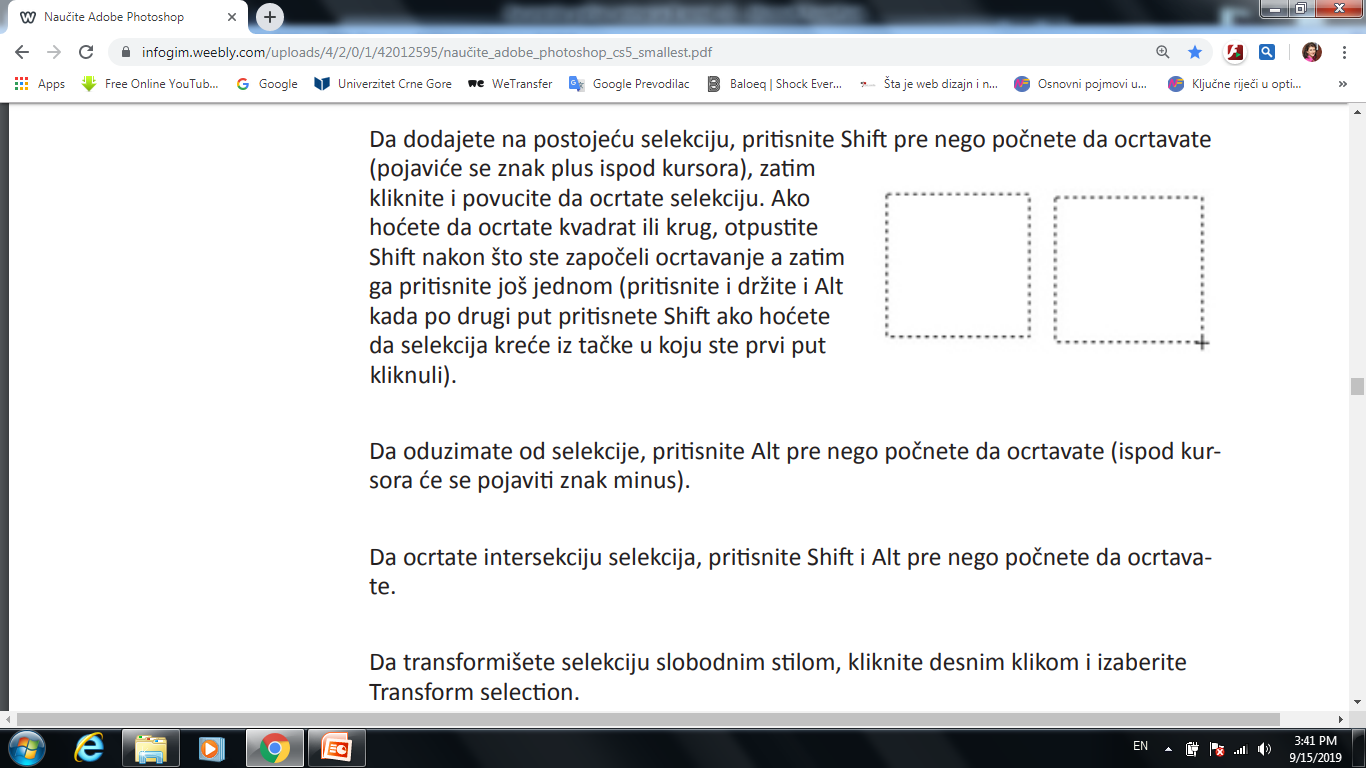 Da oduzimate od selekcije, pritisnite Alt pre nego počnete da ocrtavate (ispod kursora će se pojaviti znak minus).
Da transformišete selekciju slobodnim stilom, kliknite desnim klikom i izaberite Transform selection.
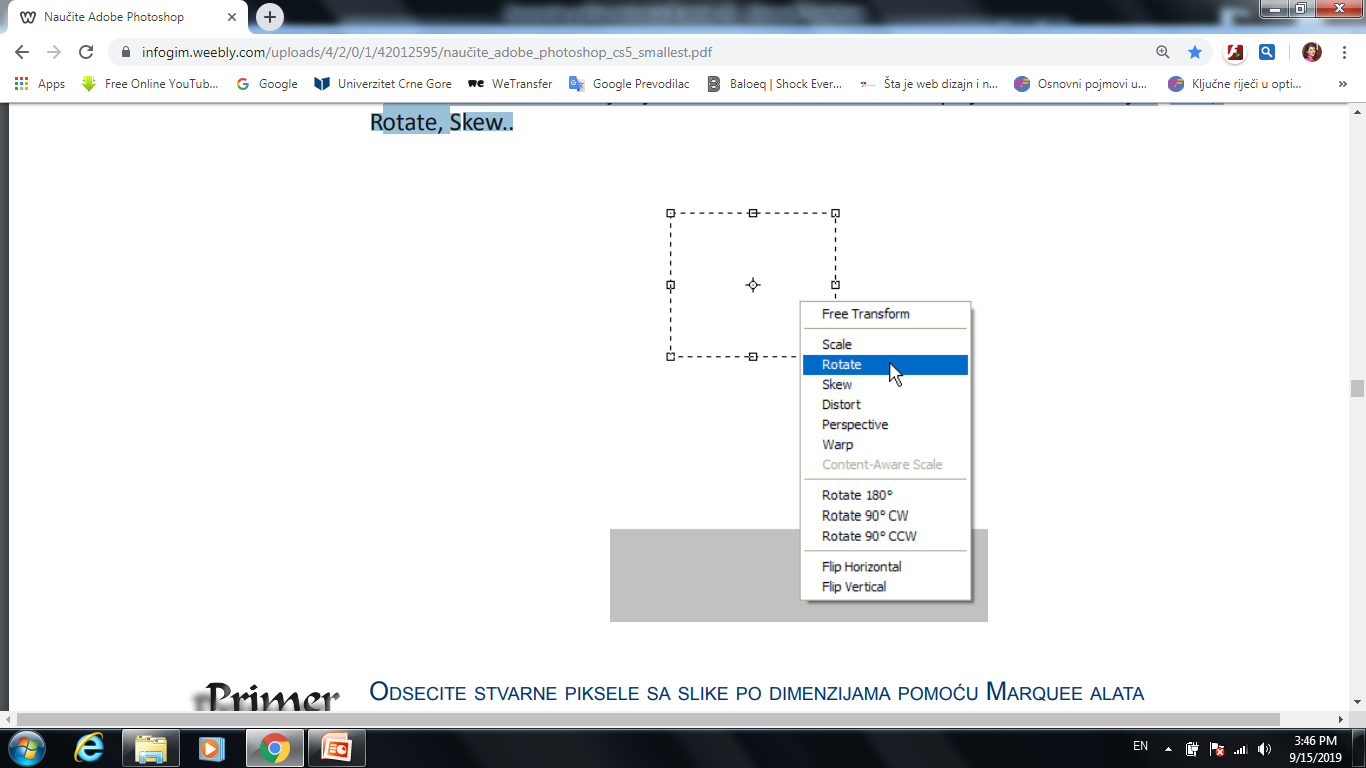 Kliknite desnim klikom još jednom i izaberite neku od opcija transformacije: Scale, Rotate, Skew..
Odsjecite stvarne piksele sa slike po dimenzijama pomoću Marquee alata
Crop Tool u Adobe Photoshopu je moćan alat i omogućava da odsječete u perspektivi ili sakrijete odsječeni dio tako da možete da se vratite na kompletan prikaz slike kad god to poželite. Jedna stvar je nepovoljna kod ovog alata: da biste odsjekli po dimenziji sliku morate postaviti vođice (Guides) inače će Crop Tool odsjeći ono što ste ocrtali i ako to nisu stvarni pikseli sa slike on će ih uveličati ili smanjiti. 

Pomoću Marquee alata možete odsjeći po unapred određenoj dimenziji stvarne piksele sa slike bez postavljanja vođica.
Aktivirajte Marquee Tool iz kutije sa alatima zatim iz Style liste na traci sa opcijama alata izaberite Fixed Size i ukucajte u W i H poljima širinu i dužinu u pikselima, centimetrima, milimetrima.

Na kraju pritisnite Enter na tastaturi da potvrdite i ne zaboravite da za brojeva stavite px ili cm, mm oznaku dimenzije.
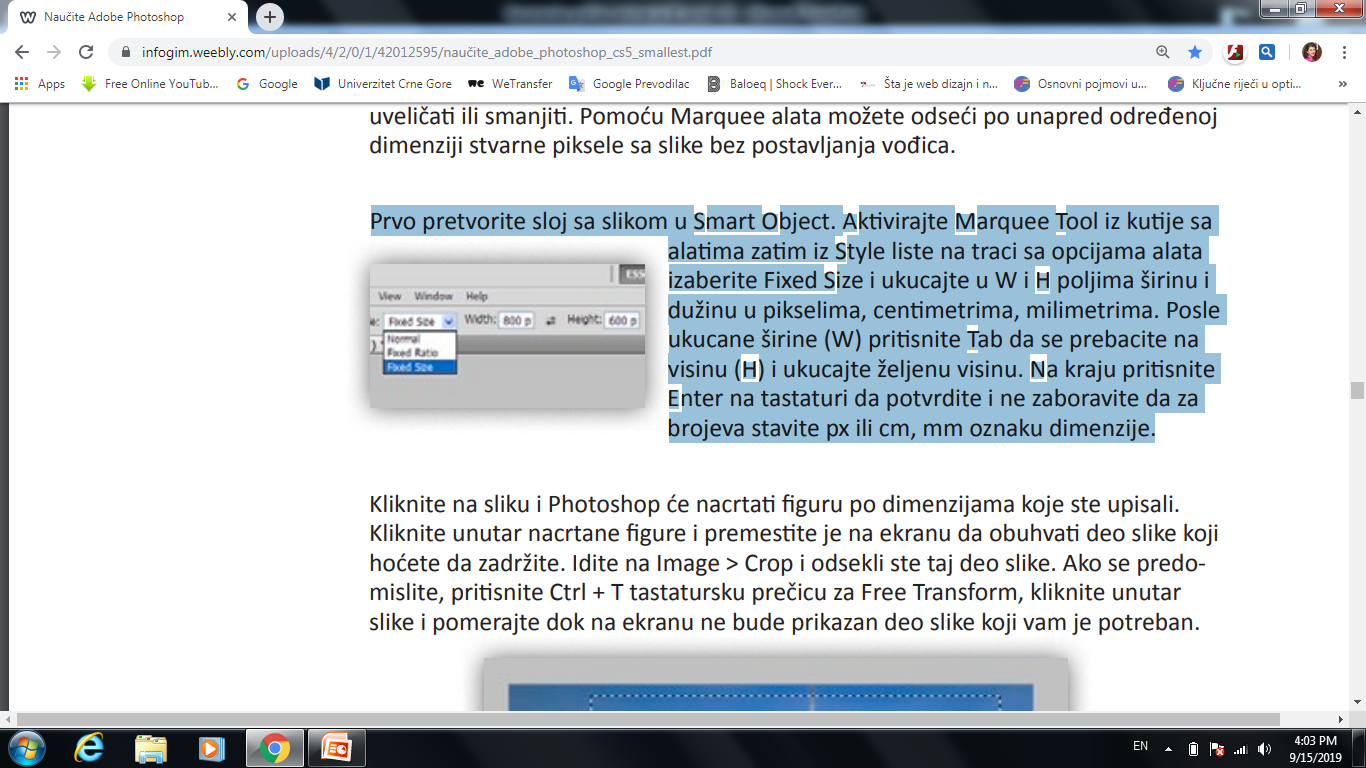 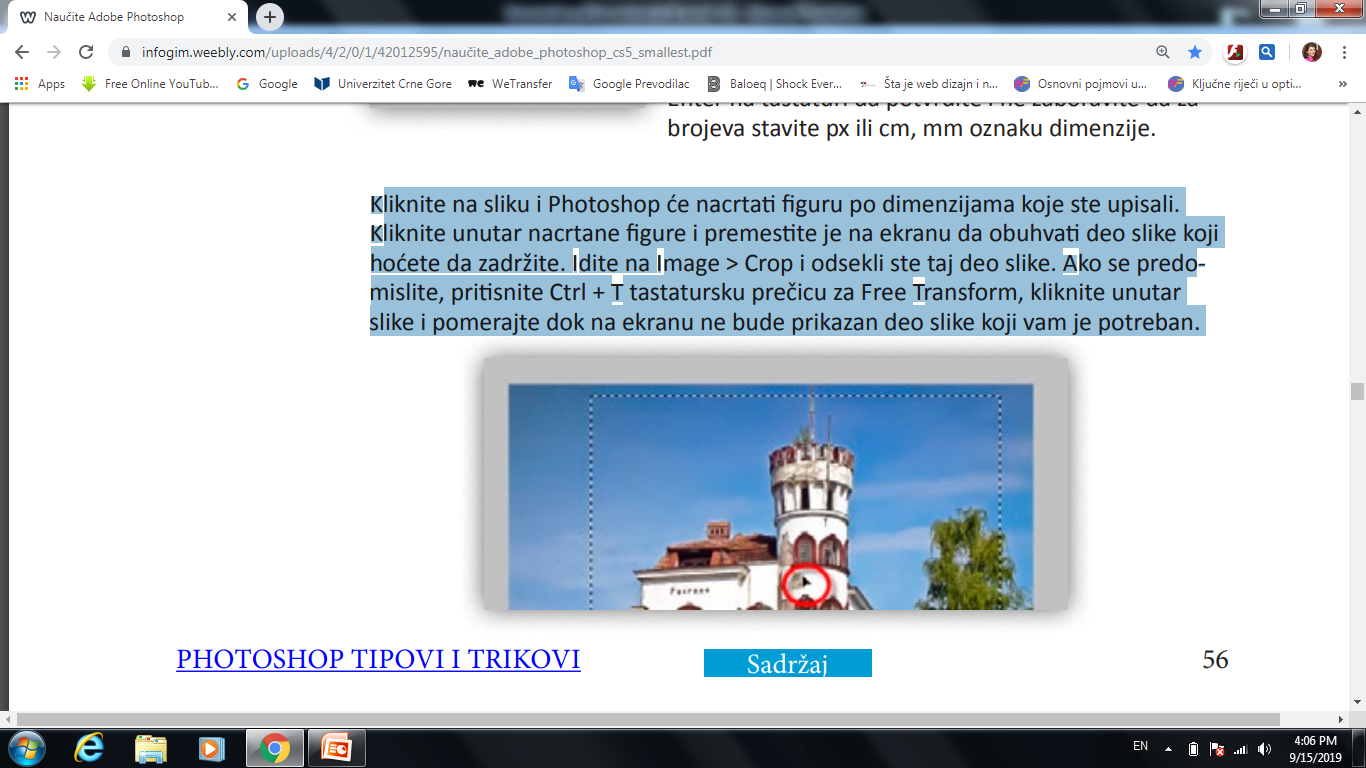 Kliknite na sliku i Photoshop će nacrtati figuru po dimenzijama koje ste upisali. 
Kliknite unutar nacrtane figure i premjestite je na ekranu da obuhvati dio slike koji hoćete da zadržite. 
Idite na Image > Crop i odsjekli ste taj dio slike. 
Ako se predomislite, pritisnite Ctrl + T tastatursku prečicu za Free Transform, kliknite unutar slike i pomjerajte dok na ekranu ne bude prikazan dio slike koji vam je potreban.
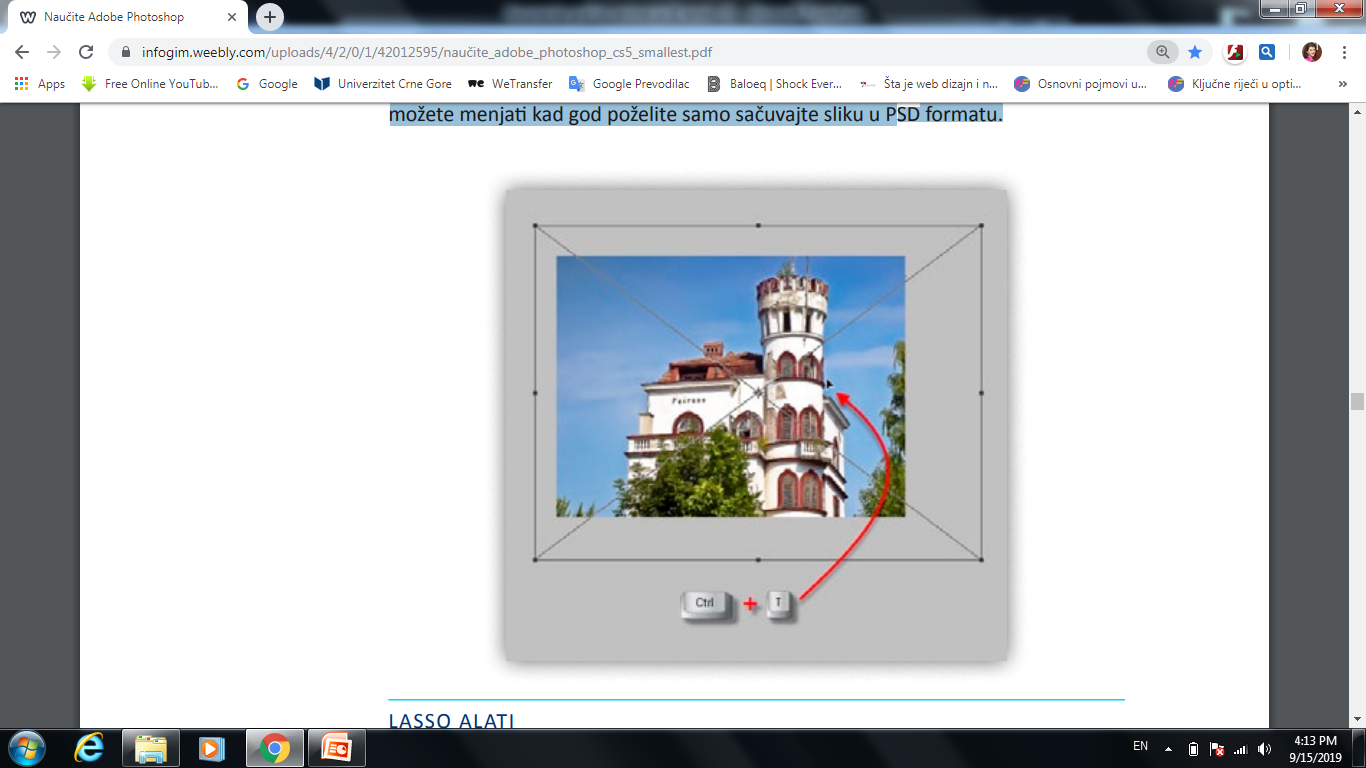 Pritisnite taster Enter da potvrdite operaciju. Ovo je ustvari Hide opcija kod Crop Tool alata. 

Ako hoćete da sliku vratite na originalni izgled idite na Image Reveal All.
Sve ovo možete mijenjati kad god poželite samo sačuvajte sliku u PSD formatu.